08
AS VIRTUDES E OS VÍCIOS DOS PERSONAGENS DOS ROMANCES DE EMMANUEL
FEDERAÇÃO ESPÍRITA DO ESTADO DE MATO GROSSO – PROJETO ESPIRITIZAR
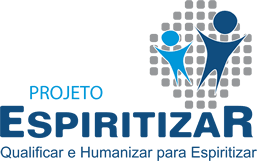 Taciano, então, qual se estivesse impulsionado por indomável energia, não mais hesitou.
Afastou-se, presto, na direção da cavalariça e, quando se aboletava em carruagem ligeira, foi abraçado por Opílio, que declarou:
— Vou contigo. Convencer-te-ás de que o miserável feiticeiro está morto e de que Súbrio foi simplesmente vítima de loucura e ilusão.
O Sol das primeiras horas da tarde dardejava por entre as frondes dos gigantescos carvalhos que protegiam o caminho pelo qual os dois associados do destino seguiam silenciosos, ruminando, mentalmente, as próprias reflexões. Contudo, enquanto Taciano, jovem e vigoroso, se perdia num abismo de indagações, Opílio, encanecido e inquieto, afundava-se em dilacerantes sofrimentos. Como escapar aos dissabores daquela hora, se o condenado ainda estivesse vivo? Como reaver a confiança do genro, se a palavra de Súbrio fosse confirmada?
À porta da enxovia, foram recebidos pelo administrador da prisão, com especiais deferências, que, loquaz e gentil, informou achar-se o irmão Corvino moribundo...
A pedido de Artêmio Cimbro, o carcereiro Edúlio prestava-lhe assistência, mesmo porque o generoso patrício obtivera permissão para sepultar-lhe o corpo, tão logo expirasse.
Opílio, trêmulo, rogou licença para visitarem o agonizante a sós, sendo imediatamente atendido.
Afastado o enfermeiro, ambos penetraram a câmara estreita, onde o condenado, de olhos imensamente lúcidos, aguardava o instante final.
Finíssimos lençóis, oferecidos por mãos anônimas, apresentavam-se manchados de sangue.
Os golpes de Hércules tinham-lhe massacrado o omoplata, invadindo o tórax, que se apresentava aberto.
Taciano, dominado por inenarrável angústia, permutou com ele inesquecível olhar...
E, de espírito iluminado pela verdade, qual ocorre às grandes almas ao se avizinharem da morte, Quinto Varro, com esforço, falou-lhe, abertamente:
— Meu filho, supliquei a Jesus não me permitisse a grande viagem, sem reencontrar-te... Estou convencido de que Flávio Súbrio revelou ao teu coração todos os sucessos que já se foram...
Porque o rapaz, aterrorizado, se voltasse para Vetúrio, o genitor continuou:
— Já sei... Este é Opílio, que te criou como pai. Compreendo o constrangimento com que nos ouve, no entanto, rogo a ele me releve esta conversação de última hora... Ontem, Cíntia ausentava-se da Terra, hoje sou eu...
A essa altura, o moribundo sorriu, conformado. O jovem, todavia, evidenciando os próprios conflitos mentais, deixou que a emoção lhe extravasasse do peito, interrogando:
— Se és meu pai, como compreender tamanha serenidade? Se Súbrio foi verdadeiro, não tens em meu padrasto o maior inimigo? Se Vetúrio mandou que te assassinassem para usurpar-te o destino de minha mãe, como pudeste tolerar tão horrível situação, quando uma simples palavra tua conseguiria clarear qualquer dúvida? Ó deuses, como vencer o tenebroso labirinto?
O sentenciado, porém, recompondo a expressão fisionômica, tentou esboçar um gesto de carinho e acrescentou, reticencioso:
— Taciano, não te perturbes, no justo momento em que nos despedimos. Não consideres Vetúrio como adversário de nossa felicidade... Lembra-te, meu filho, do afeto com que te orientou o desenvolvimento...
Ninguém alcança a dignidade pessoal sem abnegados condutores. Olvidas, porventura, o devotamento com que te consagrou ao teu bem-estar? O agradecimento sincero é uma lei para os corações nobres e leais. Ainda que fosse ele um criminoso comum, merecer-nos-ia respeito pela ternura com que te seguiu os primeiros passos...
Supões devamos identificar nele um inimigo de nossa casa, entretanto, não poderemos esquecer haver sido ele o homem amado por tua mãe... Sempre honrei os desejos de Cíntia nas menores particularidades e não deixaria de compreendê-la numa escolha do coração...
O ferido interrompeu-se, por alguns instantes, readquirindo forças, e prosseguiu:
— Não me creias transviado do sentimento.
Aprendi com Jesus que o amor, acima de tudo, é o meio de cooperarmos na felicidade daqueles a quem nos devotamos... Amar é fazer a doação de nós mesmos...
Admito que o pretérito poderia ter sido orientado por outras normas, entretanto, quem de nós poderá penetrar com segurança a consciência alheia? Que faríamos se estivéssemos no lugar deles? Opilio, decerto, foi querido com infinito enternecimento pela alma a quem tanto devemos e, talvez por isso mesmo, não hesitou em manifestar-lhe as mais íntimas aspirações...
— Se devo reconhecê-lo como pai — soluçou o moço, de joelhos —, não entendo o perdão das ofensas!
Varro afagou-lhe a cabeça e, como que revigorado por forças extraterrenas, considerou:
— És moço ainda para compreender as tempestades que nos convulsionam o coração... Eu também comecei a perceber a vida pelas tradições dos nossos antepassados. Júpiter enfeixava para mim o poder supremo e acreditei que as criaturas fossem apenas seres agraciados ou perseguidos pelo favor ou pelo desagrado dos deuses...
Mas depois encontrei Jesus Cristo em meu caminho e percebi a grandeza da vida a que somos destinados... Cada homem é um espírito eterno em crescimento para a glória celestial. Somos felizes ou infelizes por nós mesmos... Por esse motivo, não avançaremos para diante, sem a bênção da grande compreensão..
A justiça divina observa-nos... Como, pois, nos elevarmos pela virtude sem esquecer as mãos que nos ferem?... Conforma-te!... O tempo é o calmante de todas as aflições... Ajuda aos que te atormentam, ampara os que te não entendem... Quantas vezes o criminoso é apenas infeliz?
Não te arrojes aos precipícios da vaidade e do orgulho!... És moço em demasia... Podes aceitar o Evangelho do Senhor e realizar obras imortais!...
— Não posso, não posso!... — clamou o rapaz, abeirando-se do desespero — sinto que não me é possível fugir à verdade! Sou teu filho, sim, mas sou contra o Cristo... Não admito uma fé que anula o brio e o valor! Se não fosses cristão, provavelmente não teríamos atingido este abismo de sofrimento moral! Morrerei como os nossos antigos orientadores. Consagrei minha total confiança às divindades, não posso afastar-me do santuário de nossa fé!
— Não te conturbes! — observou o pai, sereno e bondoso — não seria agora, nos derradeiros instantes de meu corpo, que terçaria armas contigo, em disputa religiosa...
Começas, presentemente, a viver. Quantos problemas te reserva o futuro? Quantas lições recolherás, em contacto com as dores humanas? Enquanto os nossos velhos deuses se arrojarão ao pó de que se formaram, Jesus viverá eternamente. Ele te socorrerá em algum ângulo da estrada, como socorreu a mim!... Amanhã, quando o muro de sombra estiver levantado entre nós, continuarei velando por teus passos!
Seguir-te-ei a luta, de perto, e voltarei a estar contigo, possivelmente noutro corpo. Renasceremos sempre até o aprimoramento integral de nossa alma... Aqueles que se amam jamais se separam... Morrer não é afastar-se de maneira irremediável... De uma vida mais livre, podemos acompanhar os seres amados de nosso roteiro, inspirando-lhes novos rumos...
Por enquanto, nada possuo de mim com que te possa auxiliar, contudo, confio na eficácia da oração e continuarei implorando a bênção de Jesus, em nosso favor... Não importa a transitória impossibilidade de crer em que te  encontras... Por minha vez, nada fiz ainda com que possa merecer a divina proteção e tenho recebido, incessantemente, o amparo celeste...
Espiritualmente, meu filho, somos ainda crianças no grande e abençoado caminho...
Qual acontece ao menino inconsciente, na infância terrestre, que se desenvolve sem perceber a grandeza do Sol que nos sustenta, seguimos na senda humana, ignorando a Infinita Sabedoria que nos ampara e dirige... Apesar disso, por trás de todos os dons que nos felicitam, vive Deus que nos criou para o Bem Eterno e que espera por nosso crescimento com desvelos paternos...
Nesse instante, provavelmente pelo excesso de forças que despendera, o moribundo caiu em perigosa crise hemorrágica.
Golfava o sangue, copioso, através da boca e das narinas, dificultando a respiração.
Taciano inclinou-se, então, com filial piedade para o agonizante, buscando socorrê-lo.
Sentia-se, enfim, tomado de compaixão.
Percebendo talvez o carinho que renascera no espírito do enteado, Vetúrio, sem dizer palavra, retirou-se, deixando-os a sós. Entretanto, o presbítero não mais tornou ao entendimento particular com o filho. Quando reabriu os olhos, trazia-os desmesuradamente abertos, qual se estivessem postos em horizontes diferentes da vida...
Quinto Varro não mais enxergou o recinto acanhado da clausura. As paredes do cárcere, ante a visão dele, haviam desaparecido. O duro leito era o mesmo e podia ver Taciano, junto de si, mas o espaço, em torno, estava repleto de entidades espirituais.
Dentre todas, o agonizante reconheceu, de imediato, o velho Corvino e o pequeno Silvano, que o olhavam afetuosamente.
O santo apóstolo que o precedera, na grande viagem da morte, sentara-se à cabeceira e acariciava-lhe a fronte empapada pelo suor da agonia...
Silvano, por sua vez, fazia-se seguir de algumas dezenas de crianças, sobraçando delicados instrumentos de música.
Varro estampara, no rosto, largo e belo sorriso.
Dirigindo-se a Corvino, com palavras que o jovem patrício passou a tomar como sendo manifestação alucinatória, falou em voz baixa, estranhamente reanimado:
— Benfeitor querido, este é o filho de minha alma!... é o doce menino, a quem me referi, em nossas antigas conversações, em Roma... Cresceu em outros braços e desenvolveu-se em outro clima!... Ó meu pai, tu sabes que longas e torturantes saudades me dilaceraram o coração!... Tu sabes como suspirei por esta hora de compreensão e harmonia!...
Contudo, ai de mim! Os que se amam profundamente, na Terra, costumam reencontrar-se no justo momento da grande separação... Ó pai querido, não me relegues à aflição que trago no peito opresso... Balsamiza meu espírito ulcerado, sustenta-me para a viagem da morte!... Dá-me forças, a fim de que eu possa seguir em paz, avançando no caminho que o Senhor me traçou!
Não permitas que os meus pés venham a vacilar na jornada nova! Daria tudo agora para ficar e desvelar-me pelo filho inesquecido, no entanto, o nosso Divino Mestre honrou-me com o seu testemunho de confiança!... Devo partir, deixando na retaguarda o fatigado corpo que me serviu de tabernáculo!...
Consola-me, porém, a certeza de que prosseguiremos ligados uns aos outros pelos laços sublimes do amor que, em toda a parte, é a herança gloriosa de Nosso Pai Celeste!... Perdoa-me a insistência com que me prendo a Taciano, nos minutos supremos de minha despedida da Terra!... Ele ainda está moço e inexperiente...
Não tem ainda suficiente altura espiritual para compreender o Evangelho, mas o futuro nos auxiliará a vê-lo triunfante... Abnegado Corvino, não o abandones!... Ajuda-o a refletir na grandeza da vida e a descobrir a luz do conhecimento cristão!...
O agonizante fez longo intervalo, enquanto o rapaz lhe afagava as mãos, sufocando as lágrimas.
Em seguida, retomou a palavra, exclamando:
— Sei que só a meditação na magnanimidade do Eterno devia ser agora o meu pensamento único... Sei que só a Infinita Bondade do Senhor pode suprir o vazio de minha insignificância, contudo... Taciano é meu filho e Jesus nos prometeu ilimitado perdão quando muito amássemos!... Taciano...
O mártir parecia interessado em prosseguir e o filho mostrava-se ansioso em continuar escutando, mas a resistência de Varro chegara ao fim...
O moribundo emudecera.
Somente os olhos, fitos no jovem angustiado, falavam sem palavras do carinho e da inquietação que lhe vagueavam na alma.
Foi então que Silvano e a multidão dos meninos que o acompanhavam cercaram-lhe a enxerga humilde e começaram a cantar...
Quinto Varro ouviu o velho hino, simples e terno, que ele mesmo compusera para felicitar os visitantes de sua escola, enquanto as crianças repetiam:
Companheiro,
Companheiro!
Na senda que te conduz,
Que o Céu te conceda a vida
As bênçãos da Eterna Luz!...
Companheiro,
Companheiro!
Recebe por saudação
Nossas flores de alegria
No vaso do coração.
Quando o coro infantil emudeceu, Varro levantou-se, admirado.
Contemplou o corpo que se imobilizara, abatido e exangue. A gratidão pelo invólucro amigo, que lhe propiciara tantas lições, banhava-lhe agora a alma em prece. Em minutos rápidos, reviu todas as lutas e dores do passado, com indefiníveis sensações de paz e de alegria.
Corvino abraçava-o, com a ternura de um pai a um filho querido, enquanto vários amigos, a distância, lhe dirigiam pensamentos de amor.
O presbítero desencarnado via-se, no fundo, aliviado, quase feliz, mas, de inopino, como quem acorda pela manhã clara, retomando alguma preocupação dolorosa da véspera, sentiu-se dominado por chaga invisível a corroer-lhe o coração. Repentinamente fixou Taciano, que chorava em silêncio, e reconheceu nele a sua única dor.
Inclinou-se, impulsivamente, sobre o rapaz e abraçou-o. Ah! o calor daquele corpo como que lhe comunicava nova existência, os raios de sentimento emitidos pelo coração filial pacificavam-lhe o íntimo, balsamizando-lhe a mente atormentada!... Conchegou-o, de encontro ao peito, com infinito desvelo, experimentando intraduzível alegria mesclada de amargura, entretanto, o velho Corvino enlaçou-o brandamente, e falou:
— Varro, há mil meios mais seguros de auxiliar, acima das impressões infrutíferas da tristeza ou da aflição. Reergue-te! Taciano é filho de Deus. Muitos companheiros encarceram-se, após a morte, nas teias escuras da afetividade menos construtiva, quais pássaros embaraçados em visco de mel, e transformam-se em algozes carinhosos e inconscientes dos próprios familiares...
Levanta o teu padrão de sentimento e caminhemos. Voltarás, decerto, a rever teu filho e estender-lhe-ás os braços robustos e generosos, mas, por agora, Jesus e a Humanidade devem ser as nossas essenciais preocupações de servidores do Evangelho.
O interpelado procurou recompor-se e ergueu ao Senhor o pensamento em rogativa de paz...
Sentindo-se dono de faculdades mais sutis, assinalou vozes argentinas, ao longe, num cântico de glorificação a Deus.
Varro lembrou-se, então, dos laços de trabalho e ideal que o ligavam à comunidade cristã e encontrou forças para desprender-se do filho.
Obedecendo ao terno constrangimento de Corvino, afastou-se. Lá fora, no campo, centenas de companheiros aguardavam-no, em regozijo. Numerosos mártires das Gálias, ostentando palmas de luz que brilhavam de conformidade com a elevação espiritual de cada um, cantavam, jubilosos, em homenagem ao novo herói.
Quinto Varro, em pranto de alegria, recordou velhos amigos e lembrou-se de Clódio, o antigo benfeitor, sendo informado de que encontraria o apóstolo naquele mesmo dia, à noite, em Roma, no cemitério de Calisto.
Horas mortas, a luminosa assembléia se pôs em movimento, dando a idéia de uma procissão de arcanjos, na direção da cidade imperial.
Em pouco tempo, espalhando bênçãos de harmonia no firmamento, atingiram a grande metrópole.
Inúmeros missionários da Espiritualidade uniram-se aos irmãos gauleses, de tal modo que, ao chegarem os viajores aos túmulos, constituíam imensa multidão.
Irmanados em pensamentos de amor, sustentados por misteriosa comunhão, formavam prodigioso ambiente sob o manto da noite bordado de lantejoulas a faiscarem, sublimes, em todas as direções.
Corvino pronunciou sentida oração de reconhecimento a Jesus e, quando terminava a comovente prece de hosanas, um astro solitário surgiu no espaço, descendo no rumo da luzente assembléia.
Pousando à pequena distância, transformou-se, rápido, num ancião nimbado de luz.
Era Clódio que, aproximando-se, saudou, risonho, os companheiros de fé.
Recolheu Quinto Varro num longo e carinhoso abraço e, depois, passando à tribuna, discorreu com indescritível beleza acerca das tarefas sacrificiais do Evangelho, na redenção do mundo...
Todos os ouvintes lhe escutavam a palavra, tomados de jubiloso assombro.
A elevação geral do pensamento coletivo despedia feéricas irradiações em torno, a incidirem nas lágrimas que inúmeros pioneiros da Boa Nova derramavam, enlevados e comovidos...
Terminando, o lúcido orador considerou, com emoção:
— Celebramos hoje o regresso de Varro, nosso abnegado irmão de ideal e de luta.
Paladino da nossa Causa, honrou todas as oportunidades recebidas. Valoroso soldado do Cristo, quando ferido não feriu, quando humilhado, jamais humilhou...
Nas horas de treva, acendeu a claridade da própria alma, e, quando o mundo julgava derrotá-lo, soerguia-se pela fé e pelo amor, dando ao Mestre os mais altos testemunhos de confiança... Compreendeu o ensinamento evangélico do sacrifício pessoal pela felicidade dos outros, e, oferecendo a própria vida no corpo terrestre, reencontrou a si mesmo, na gloriosa imortalidade!
Antigamente conosco, em recuados séculos, combatia a favor do mentiroso poder humano, adquirindo aflitivas desilusões... Vexilário do ideal de dominação política, não hesitava em submeter os semelhantes pela força, a fim de alcançar os objetivos de vaidade e orgulho pessoais, mas, agora, em legítimos combates consigo mesmo, expurgou sentimentos e propósitos, redimindo-se e santificando-se, em longa e porfiada ascensão...
Como filho, cumpriu todos os deveres que lhe cabiam no lar; na condição de esposo, exalçou a mulher que lhe partilhou os destinos, respeitando-lhe as idéias diferentes das dele; como pai, soube sofrer até à suprema renunciação, de modo a garantir a felicidade do filho que lhe possuía a afetividade, e, na posição de homem, consagrou-se ao erguimento moral de todas as criaturas...
Campeão do serviço e da fraternidade, guerreou o ódio, exemplificando o amor, e exaltou os dons imarcescíveis do espírito pela humildade com que se devotou à expansão da Boa Nova!
Agora, que a sua alma, credora do nosso mais amplo reconhecimento, se afinou, através de notáveis triunfos, com as mais elevadas esferas do Amor Divino, saudemos nosso valoroso companheiro, em trânsito para resplendentes cimos da vida!
Se quiser, poderá, presentemente, dos cumes do saber e da virtude, colaborar com o Mestre em arrojados cometimentos, na santificação do mundo!
Que o Senhor o abençoe, na trajetória sublime que lhe cabe por gloriosa conquista, em direção do porvir!...
Clódio, sorridente, dera por finda a saudação, enquanto comovedora melodia de hosanas vibrava sob o céu enxameado de cintilantes estrelas...
Chorando de alegria, o recém-desencarnado abeirou-se do excelso mensageiro e exprimiu-se, humilde:
— Abnegado amigo, tuas palavras falaram fundo à minha alma. Recebo-as por incentivo caridoso à minha pobre boa vontade, de vez que não as mereço, de modo algum... Sei que a tua generosidade me descerra novos horizontes, que a tua bondade pode conduzir-me às alturas, entretanto, se é possível, deixa-me na Terra mesmo... Reconheço-me, por enquanto, incapaz de seguir adiante, mesmo porque minha tarefa não foi concluída. Alguém...
Clódio acariciou-lhe a cabeça e cortou-lhe a frase, acentuando:
— Já sei. Referes-te a Taciano. Procede como desejares. A decisão te pertence. Recebeste permissão para ajudá-lo, durante um século, e possuis grande saldo de tempo.
Fixou nele os olhos doces e penetrantes que exteriorizavam a beleza de sua alma, e perguntou:
— Como desejas alongar a tarefa?
— Gostaria de renascer na carne e servir junto do filho que o Céu me confiou — esclareceu Varro, humildemente.
O emissário refletiu alguns instantes e declarou:
— Em nome dos nossos Superiores, posso autorizar a execução dos teus propósitos, entretanto, devo notificar-te que Taciano perdeu as melhores oportunidades da juventude física. Valiosos recursos lhe foram ofertados, em vão, para que se erguesse à glória do bem.
Agora, não obstante amparado por teu carinho, será visitado pelo aguilhão da dor, a fim de que desperte, renovado, para as bênçãos divinas.
Varro esboçou um sorriso de paciência e compreensão e pronunciou sentido agradecimento.
O ágape fraterno prosseguiu brilhante, todavia, quando os companheiros se despediam para o retorno a obrigações comuns, o herói de Lião, instado pelo velho Corvino ao descanso, desejou rever Taciano, antes de partir...
O venerando amigo atendeu-lhe à solicitação, prontamente.
Jubilosos e unidos, tornaram à Gália Lugdunense e penetraram, tranquilos, na área do palácio de que o presbítero fora modesto jardineiro.
Não precisaram recorrer ao interior doméstico:
Ao se aproximarem, perceberam os apelos mentais do jovem patrício, à pequena distância...
Incapaz de desprender-se da angústia que o absorvia, desde o momento em que se afastara do cadáver paterno, ralado de dor, Taciano abandonara os aposentos particulares e descera ao jardim, em busca de ar fresco. Tomado de terrível amargura, procurou a praça das roseiras, onde tantas vezes permutara impressões com o genitor, então transformado em carinhoso enfermeiro.
Parecia-lhe ouvir, de novo, as referências e observações de outro tempo, recapitulando preciosas conversações acerca de literatos e filósofos, professores e cientistas.
Revia-lhe, na imaginação, o semblante calmo e, somente agora, reconhecia naquela solicitude de todos os instantes a ternura familiar, que, em sua impulsividade, não pudera discernir...
Profunda saudade misturada de irremediável aflição pungia-lhe o espírito.
Sob o pálio das constelações matutinas que tremiam alvinitentes, Quinto Varro aproximou-se e osculou-lhe a face orvalhada de lágrimas copiosas. 
— Meu filho! Meu filho!... — falou, abraçando-o — Deus é amor infinito! Não desfaleças!
A oportunidade de redenção ressurge sempre com a divina misericórdia!... Reanima o coração perturbado e levanta-te! Nossa boa e santificante luta apenas começa...
O rapaz não escutou com os ouvidos da carne as palavras que lhe eram dirigidas, mas recolheu-as em forma de vibrações de incentivo e esperança. Sentindo-se inexplicavelmente aliviado, enxugou o pranto e contemplou o céu constelado de luz.
— Vamos!... — continuou o pai abnegado —não gastes inutilmente as próprias forças!...
Enlaçado brandamente, ergueu-se o jovem, sem saber como, e, sustentado pelo benfeitor espiritual, retomou o caminho de volta a casa, entregando-se ao repouso.
O missionário invisível orou junto dele e impôs-lhe as mãos.
Envolvido nas ondas reconfortantes de doce magnetismo, Taciano adormeceu...
Com a íntima ventura de quem cumpre um dever sagrado e belo ao coração, Quinto Varro, amparando-se em Corvino, retirou-se, feliz.
Abraçados, os dois amigos alçaram-se ao santuário de paz e reconforto que lhes serviria de residência, nas esferas da alegria imortal.
Em torno, a alvorada ruborizava o longínquo horizonte...
Esmaecia o fulgor das estrelas e passarinhos madrugadores anunciavam à Terra que um novo dia começava a brilhar.
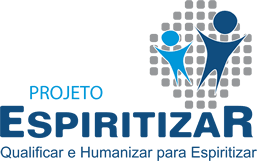